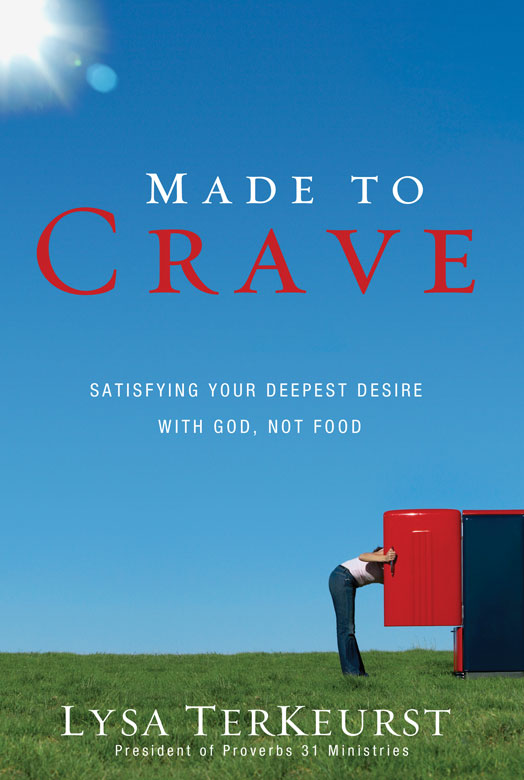 1 John 2:15-16 (NIV ©2010)
15Do not love the world or anything in the world. If anyone loves the world, love for the Father is not in them. 16For everything in the world—the lust of the flesh, the lust of the eyes, and the pride of life—comes not from the Father but from the world.
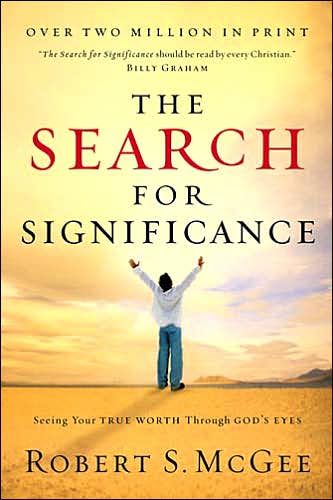 Genesis 3:6
When the woman saw that the fruit of the tree was good for food and pleasing to the eye, and also desirable for gaining wisdom, she took some and ate it. She also gave some to her husband, who was with her, and he ate it.
Proverbs 27:20
Death and Destruction are never satisfied, and neither are the eyes of man.
Nothing will change until we make the choice to             re-direct our misguided cravings to the only One   who can satisfy them!
Matthew 6:3-4
But when you give to the needy, do not let your left hand know what your right hand is doing, 4so that your giving may be in secret. Then your Father, who sees what is done in secret, will reward you.
Matthew 6:6
But when you pray, go into your room, close the door and pray to your Father, who is unseen. Then your Father, who sees what is done in secret, will reward you.
Matthew 6:17-18
But when you fast, put oil on your head and wash your face, 18so that it will not be obvious to men that you are fasting, but only to your Father, who is unseen; and your Father, who sees what is done in secret, will reward you.
Proverbs 9:17
Stolen water is sweet; 
	food eaten in secret is delicious!
Ephesians 6:11
Put on the full armor of God so that you can take your stand against the devil’s schemes.
Ephesians 5:11
Have nothing to do with the fruitless deeds of darkness, but rather expose them.
Psalm 91:1 (NKJV)
1 He who dwells in the secret place of the Most High shall abide under the shadow of the Almighty.
 2 I will say of the LORD, “He is my refuge and my fortress; My God, in Him I will trust.”
If you don’t meet with your Father in secret, you probably have secret sin in your life.
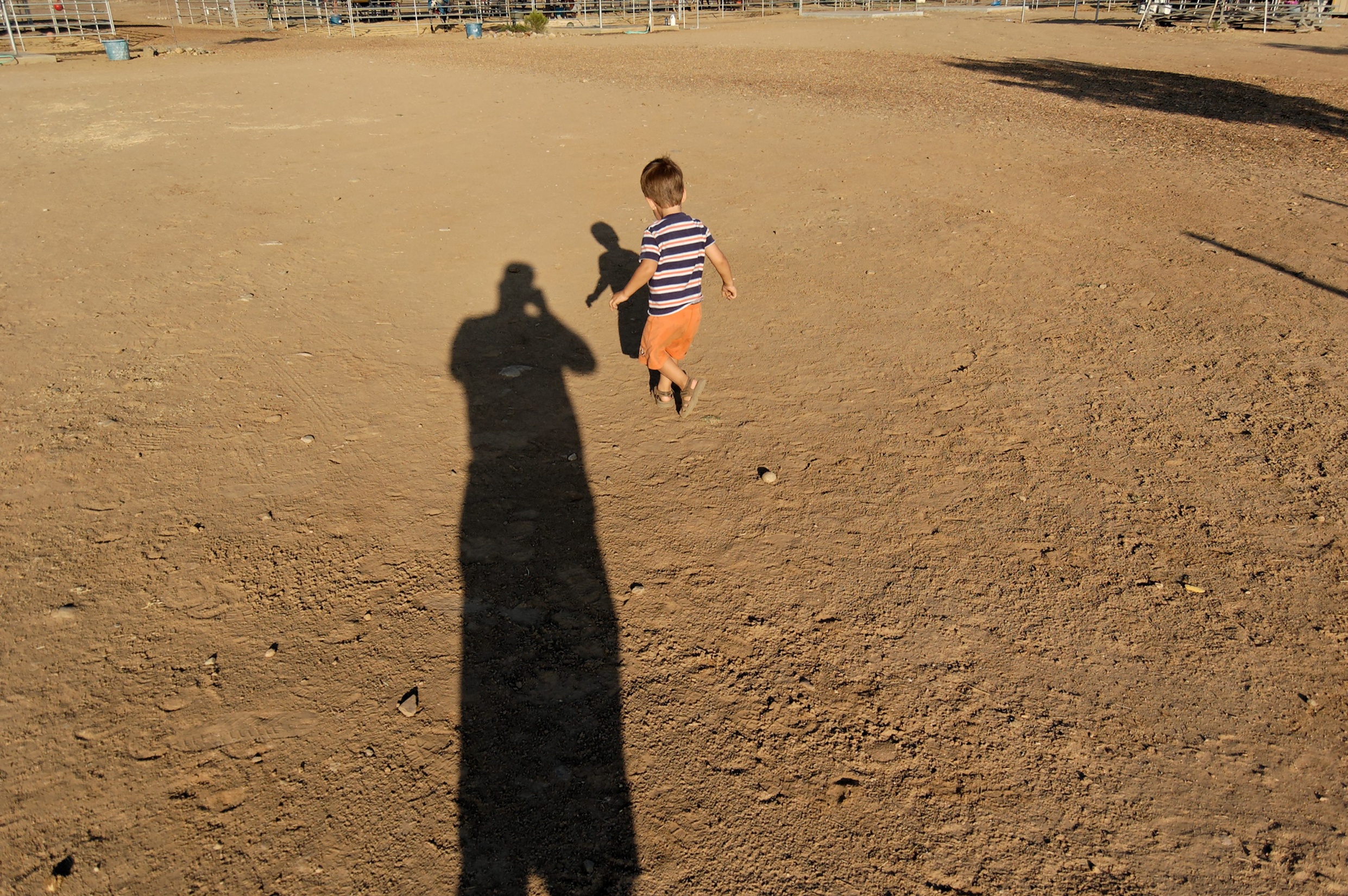